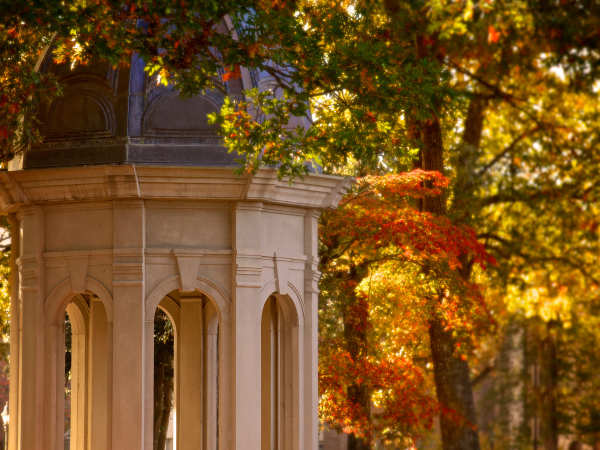 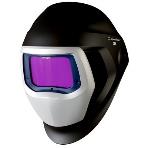 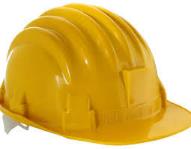 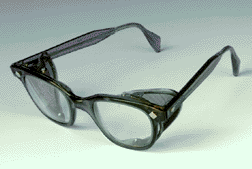 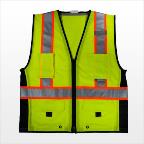 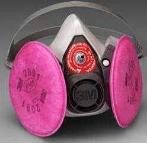 Personal Protective Equipment
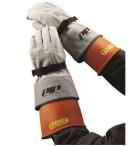 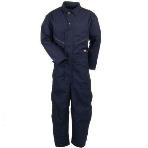 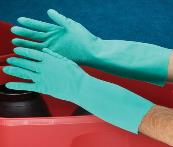 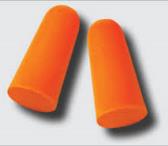 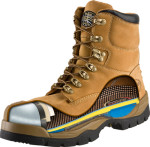 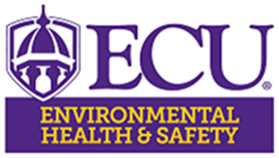 Personal Protective Equipment
Personal Protective Equipment (PPE) is any safety equipment that is worn to prevent injury in the workplace, when engineering and administrative controls are not feasible or are being implemented.
PPE must be provided when necessary by reason of hazards encountered that are capable of causing injury or impairment. They are no substitute for engineering, work practice, and/or administrative controls.
At best, PPE creates a barrier between the hazard and worker contact. They do not eliminate the hazard, so if the equipment fails then exposure occurs. For this reason, they must be worn always to provide protection.
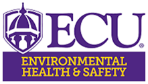 OSHA PPE Standard
29 CFR 1910.132

The standard requires employers to:
Assess the workplace to determine if hazards are present
Select and provide appropriate PPE that fits each affected employee
Train employees on how to use PPE correctly
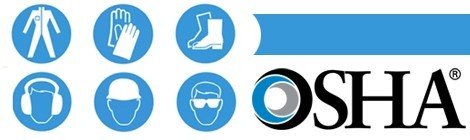 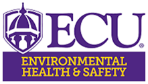 Hazard Assessment
The employer must:
Evaluate every job function 
Determine if hazards are present
Check for hazards to all parts of the body
Determine appropriate PPE
Common hazards include chemical exposures, falling or dropping objects, particulates, temperature extremes, light radiation, moving equipment and parts, sharp objects, etc.
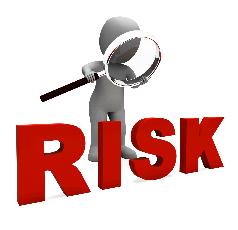 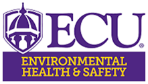 [Speaker Notes: Written certification of hazard assessment shall identify:
Workplace evaluated
Person certifying that the evaluation has been performed
Date(s) of the hazard assessment
Identification of document as a certification of hazard assessment]
PPE Selection
Selected PPE shall:
protect each employee from identified hazards
be of safe design and construction
be sanitary and reliable
provide each employee with a good fit
Meets American National Standards Institute (ANSI) standard or other approved standards
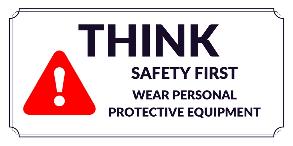 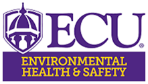 [Speaker Notes: If hazards are present the employer shall:
Select and have each affected employee use appropriate PPE for identified hazards
Communicate selection decisions
Select PPE that fits each employee]
Training Requirements
Employer must train employees in the following areas before issuing them a PPE:
When PPE is necessary
What PPE is necessary
How to properly don, doff, adjust, and wear PPE
Limitations of the PPE
Proper care, maintenance, useful life and disposal of the PPE
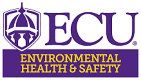 Training Requirements Cont’d
Employees must demonstrate an understanding of the training and the ability to use PPE properly before being allowed to perform work requiring the use of PPE

Training should be documented through a written certification to verify that each employee has received and understood the training requirements
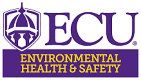 Retraining Requirements
Employees shall be retrained due to:
Changes in the workplace
Changes in types of PPE used
Inadequacies in an affected employee’s knowledge
Assessment that the use of assigned PPE indicate that the employee has not retained training
Or as determined by results of accident investigation
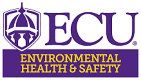 Routes of Exposure
Inhalation
Skin Absorption
Ingestion
Injection
 
Knowing the hazards and how to protect yourself is the key to your safety!
               
              Create a barrier using a PPE!
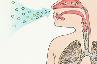 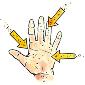 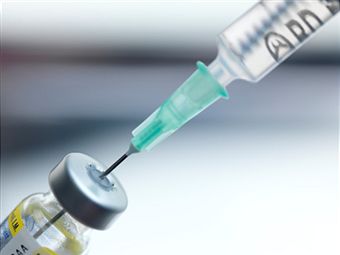 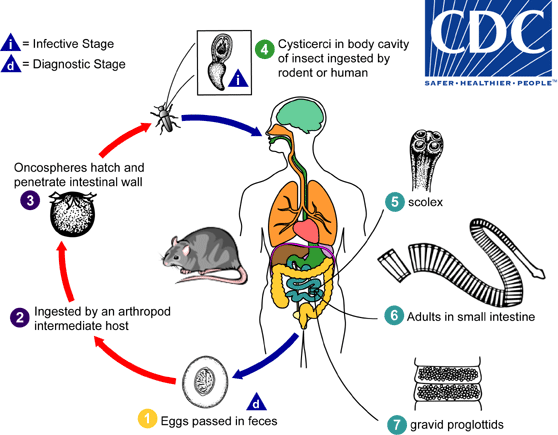 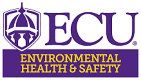 Types of PPE
Eye & Face Protection
Respiratory Protection
Head Protection
Foot Protection
Hand Protection
Hearing Protection
Body Protection
Fall Protection
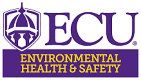 Heat
Electrical 
Work
Eye and Face Protection
Flying 
Particles
Required for exposure to eye and face hazards such as:
Radiation:
Light etc.
Molten 
Metals
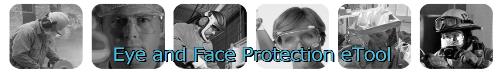 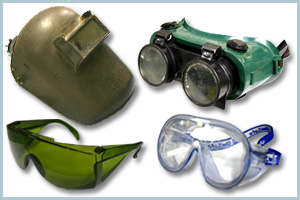 Heat
Chemicals:
Liquid
Chemicals:
Vapor, gases
Must comply with ANSI Z87.1
Lasers
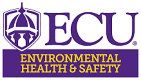 Eye and Face Protection
Important requirements:
Employee with prescription lenses are to wear eye protection over prescription lenses without disturbing proper positioning of the prescription or protective lenses
Employee exposed to hazard of radiant energy (light radiation) from welding, cutting must contact EH&S for appropriate level of protection, including shaded filter lenses
All shade numbers for lenses and helmet must conform with OSHA 29CFR1915 and ANZI Z49.1.2005/Z87.1 standards
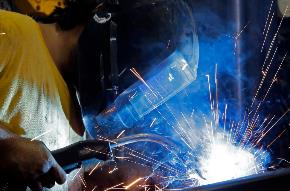 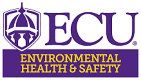 Respiratory Protection
Dusts
Fogs
Required for protection against hazards such as:
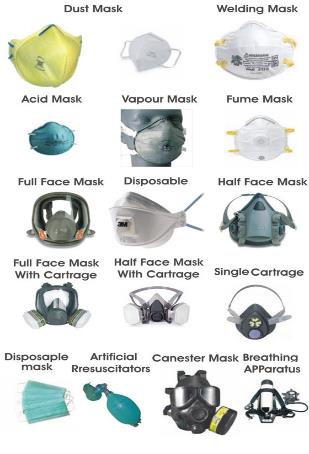 Fumes
Vapors
These contaminants can settle anywhere from the inhalable (nose) to respirable (lung) region of the respiratory tract
Mists
Sprays
Respirators must be NIOSH approved
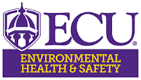 Gases
Smokes
Respiratory Protection
Respirators shall only be used:
when engineering controls are not feasible or are being implemented
When exposure levels exceed the permissible exposure limit (PEL)
For maintenance and repair activities that may result in exceeding the PEL
During emergency Response where type and/or concentration of contaminant is unknown
Voluntarily according to the OSHA voluntary protection requirements
See EH&S website for more on respiratory protection program requirements: http://www.ecu.edu/cs-admin/oehs/ih/upload/EH-S-Respiratory-Protection-Program.pdf
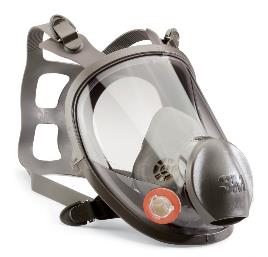 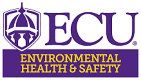 Respiratory Protection
When the use of respirators are required, the following elements shall apply:
Training
Fit testing
Medical evaluations
Care and maintenance
Procedures for respirator selection
Procedures for routine & emergency use
See EH&S website for more on respiratory protection program requirements: http://www.ecu.edu/cs-admin/oehs/ih/upload/EH-S-Respiratory-Protection-Program.pdf on respiratory protection program requirements
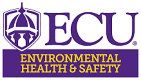 Head Protection
Required when employees are in areas where there is a potential for injury to the head from:
Falling objects
Flying objects
Fixed object
Protruding material
High voltage equipment and work involving
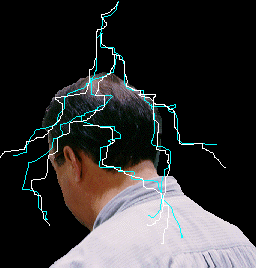 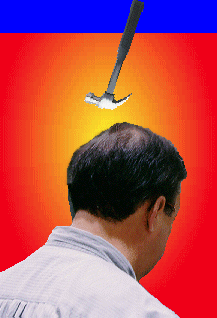 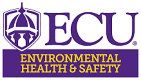 Types of Head Protection
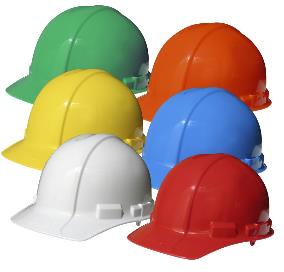 Note: Before each use, inspect for signs of dents, cracks, penetration, and any damage due to impact, rough treatment or wear
Must comply with ANSI Z89
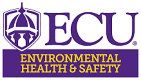 Foot Protection
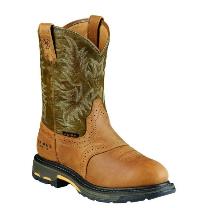 Required when employees are in areas where there is danger of foot injury due to 
falling and rolling objects
slip hazards or objects piercing the sole, and 
where employees are exposed to electrical hazards
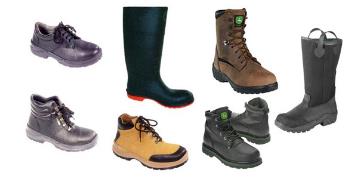 Must comply with ASTM F2413 – 05
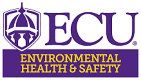 Potential Hazards
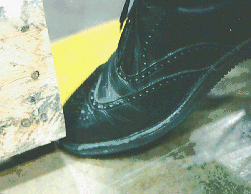 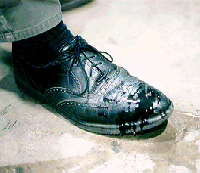 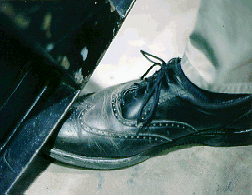 Impact Injuries                   Spills & Splashes                Compression Injuries
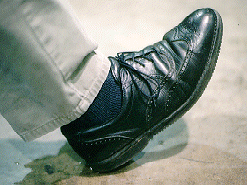 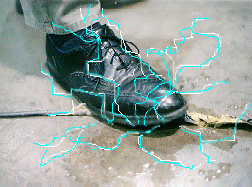 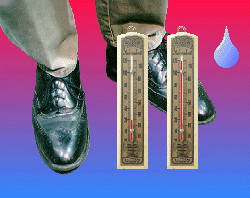 Electrical Shocks                         Slipping                               Heat/Cold
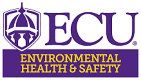 Selection, Care and Maintenance
Slip resistant soles
Oil resistant soles
Protect against punctures and penetration
Compatible with environment
Assure proper fit
Protect toes against impact and compression
Conductive protection (minimize static electricity)
Be inspected for cuts, tears, cracks, worn soles and other damage
Be cared for according to manufacturer’s recommendations
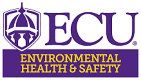 Hand Protection
Required when employees’ hands are exposed to hazards such as
Skin absorption of harmful substances
Severe cuts or lacerations
Severe abrasions
Punctures
Chemical burns
Thermal burns
Harmful temperature extremes
Protection must be compatible with hazard!
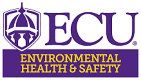 Glove Selection
Glove selection depends on type of hazard
Check SDS for guidelines for chemical hazards
Choose compatible material as no one material is suited for all chemicals
Consult the manufacturer’s chemical resistance guide
Latex may cause sensitivity or become an allergen to those exposed. If latex gloves must be used, choose reduced-protein, powder-free latex gloves.
Powered gloves must not be used for medical/clinical purposes per FDA ban
Always consider chemical (or other substance) to be used, dexterity needed, extent of protection and type of work when selecting gloves
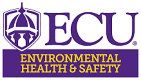 Common Types of Gloves
Disposable Gloves
Fabric Gloves
Leather Gloves
Chemical Resistant Gloves
Metal Mesh Gloves
Aluminized Fabric Gloves
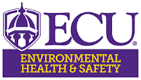 Glove Donning and Doffing
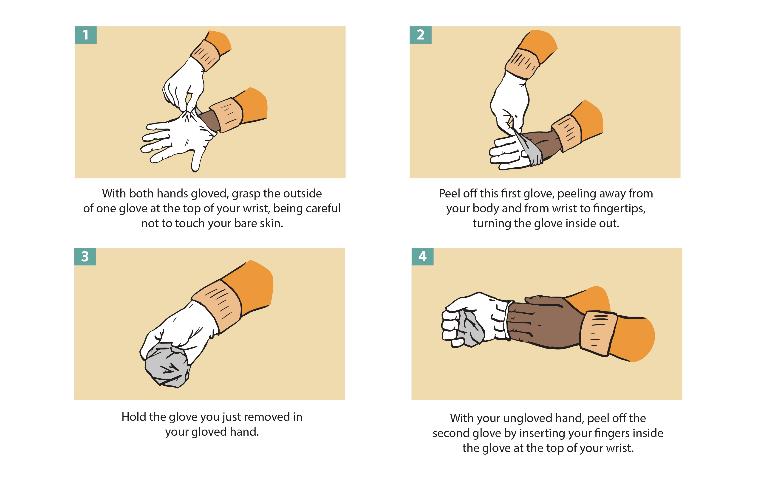 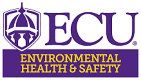 Source: NIOSH
Hearing Protection
Noise is an unwanted sound. Hearing protection is required when exposure to noise level is at or above the OSHA action level of 85dBA. 
Hearing loss occurs as a result of damage to the delicate structures (sensory cells) of the ear – this happens without employee’s notice.
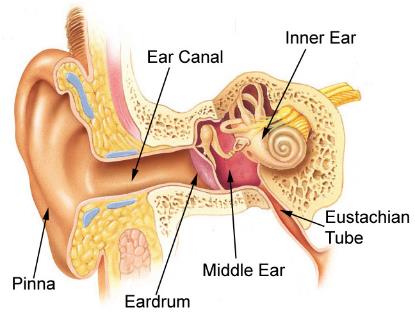 Region where damage that causes hearing loss occurs
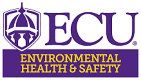 Types of Hearing Protection
There are three types of hearing protection:
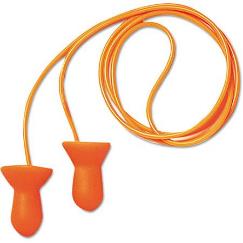 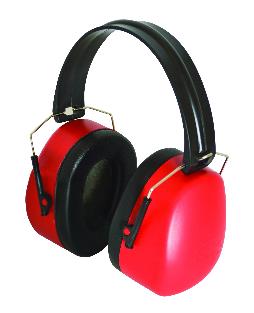 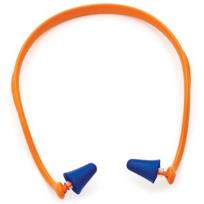 Earplugs
Earmuffs
Ear caps or bands
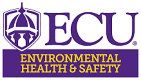 Donning Hearing Plugs
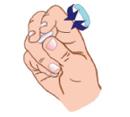 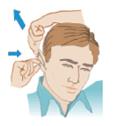 Roll the earplug up into a small, thin “snake” with your fingers. You can use one or both hands
Pull the top of your ear up and back with your opposite hand to straighten out your ear canal. The rolled-up earplug should slide right in
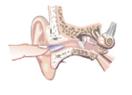 Hold the earplug in with your finger. Count to 20 or 30 out loud while waiting for the plug to expand and fill the ear canal. Your voice will sound muffled when the plug has made a good seal
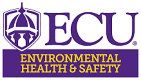 Source: NIOSH
Body Protection
The skin (covering the body) is the largest organ of the body, which also exposes it easily to occupational hazards. Body parts such as chest, torso, back, arm, legs must be protected from hazards such as:
Intense heat
Cuts
Hazardous chemicals
Splashes from hot metals and other liquids
Contact with potentially infectious materials, like blood
Radiation
Impacts from tools, machinery and materials etc.
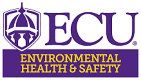 Types of Body Protection
There are different types of body protective clothing which includes:
Coveralls
Full body suits
Sleeves
Apron
Coats including – including lab coats, insulated coats and other design
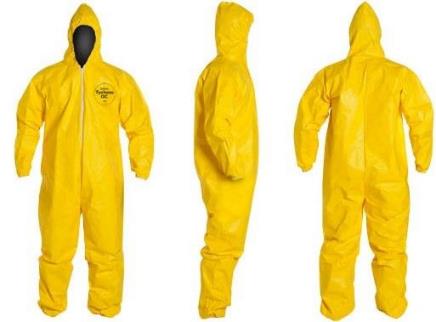 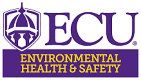 Body Protection
Safe Practice:
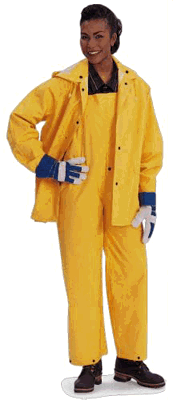 Select and use the right type of protective clothing for the right job
Protective clothing must fit and be used properly, else they will become a hazard to user
Inspect protective clothing before use
Store in clean, cool, dry and ventilated area
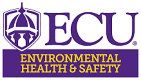 Body Protection
Protective Clothing Materials
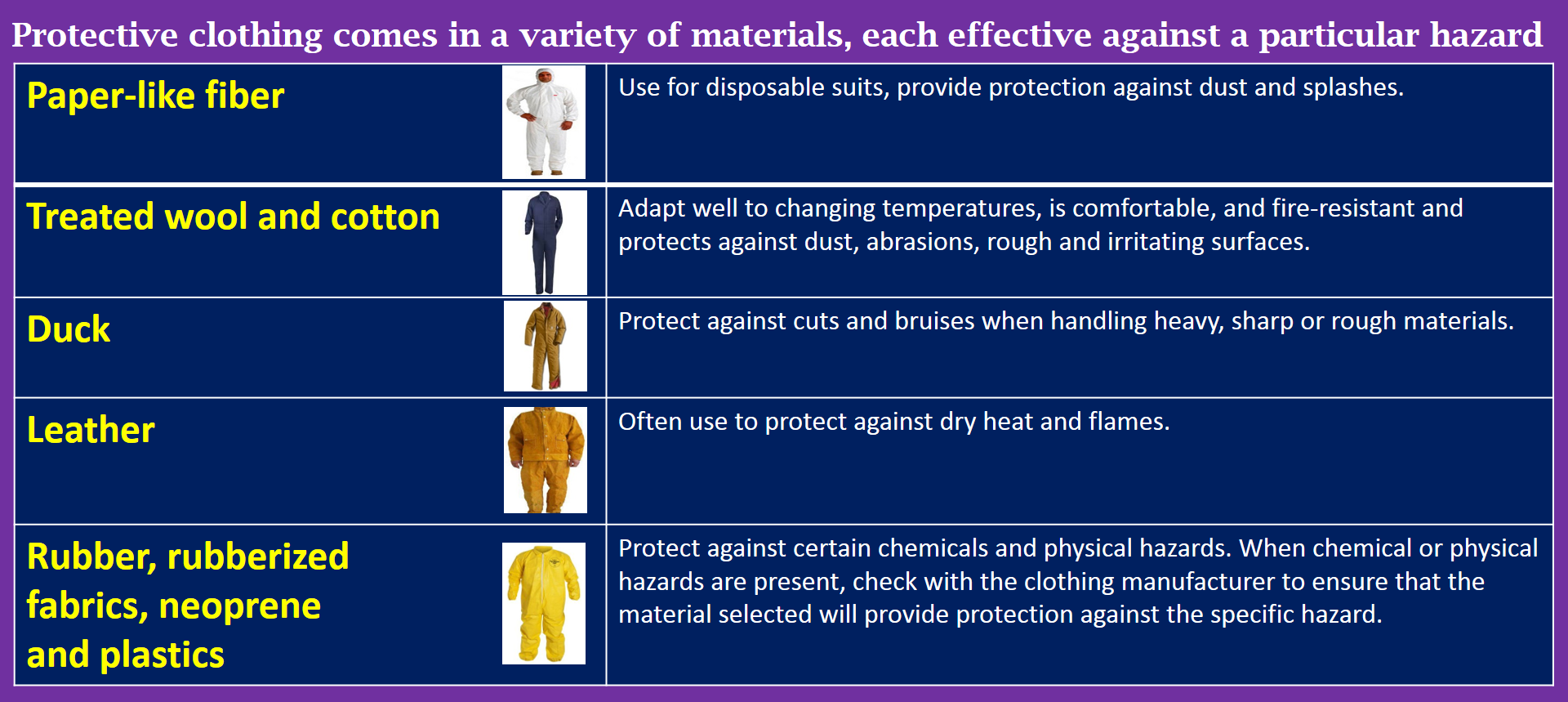 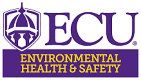 Fall Protection
Required when risk of falling at heights of 6 feet or greater when area is not guarded or protected by other fall protection measures
Work at any height in aerial lifts, powered platforms and similar equipment
Include safety belts, lifelines, lanyards
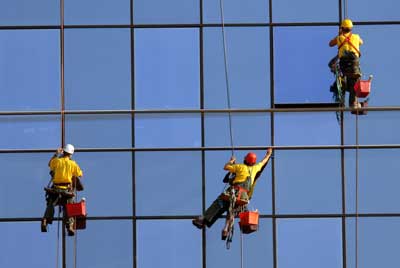 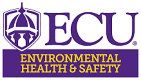 Photo: ASSE
Care of PPE
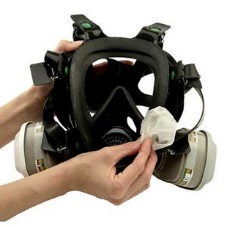 Always check PPE for damage before and after use
Clean PPE before storing
Dispose of and replace damaged PPE
Properly store PPE and avoid conditions that could damage them, such as heat, light, moisture, etc.
Do not fix or repair a damaged PPE
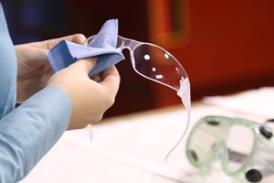 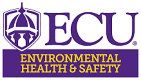 PPE Acquisition and Replacement
PPE is provided by Supervisor/department concern- not the employee
If performing activity and you do not have PPE,  contact Supervisor for PPE prior to starting activity
Employee may be responsible for lost or damaged PPE
State Equipment Use Policy must be strictly complied with
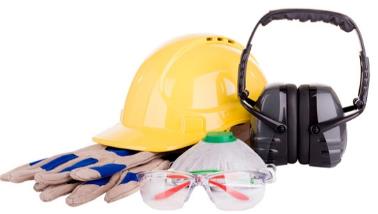 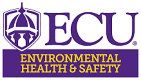 Responsibilities
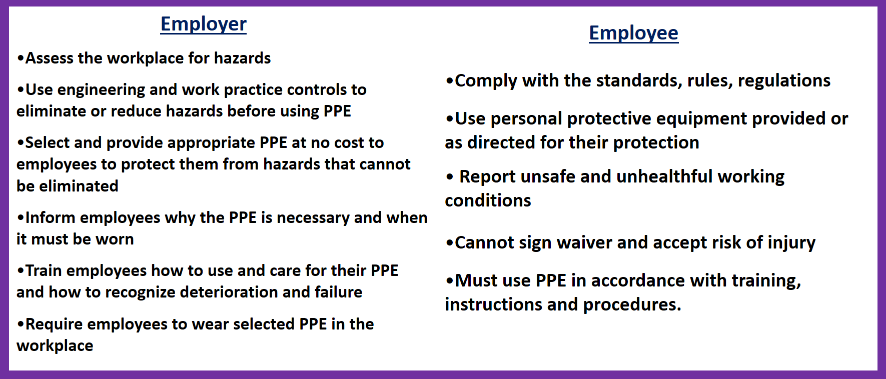 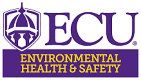 QUIZ
Questions
211 South Jarvis Street, Suite 102, Greenville NC 27858

					Online: www.ecu.edu/oehs
					Email:   safety@ecu.edu
					Phone: (252) 328-6166
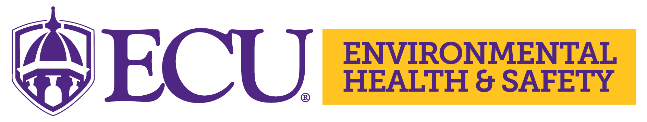 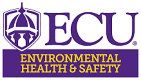 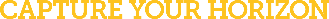